Restitution départementaleLoire Atlantique
Répartition des établissements et sites sur le département
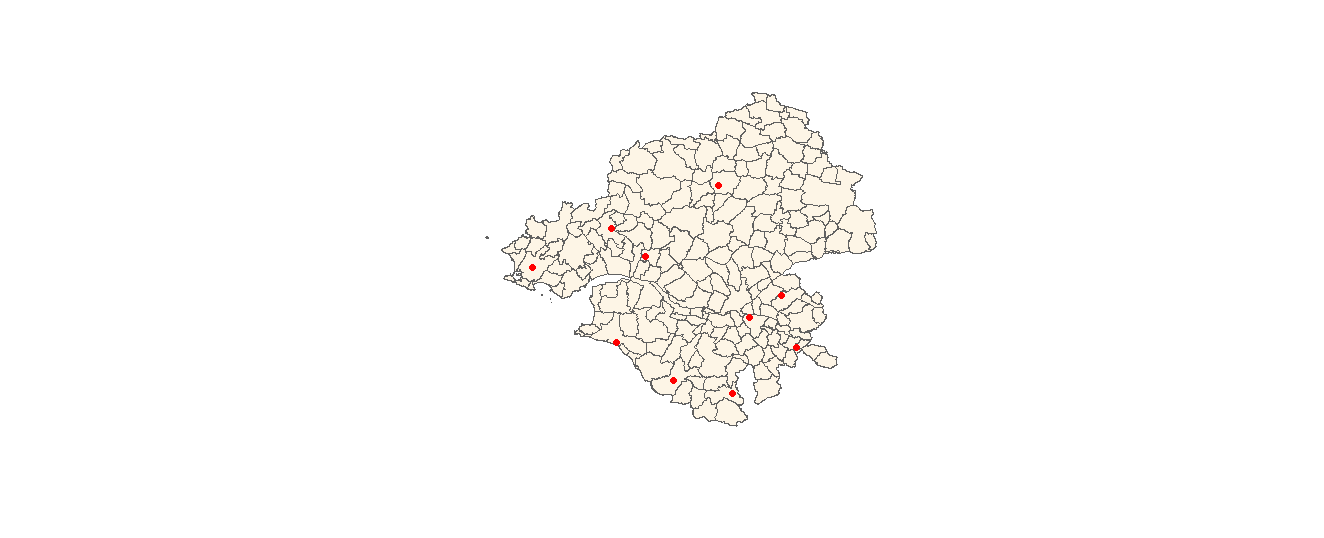 1- CENTRE SSR LE BODIO	
2- HOPITAL LOCAL DE CLISSON	
3- CENTRE HOSPITALIER DE SAVENAY	
4- HOPITAL INTERCOMMUNAL DU PAYS DE RETZ	
5- HOPITAL INTERCOMMUNAL DE LA  PRESQU'ILE 	
SITE DE GUERANDE
6- HOPITAL INTERCOMMUNAL SEVRE ET LOIRE	
SITE DE VERTOU
7- CENTRE HOSPITALIER CHATEAUBRIANT-NOZAY-POUANCE	SITE DE NOZAY
8- HOPITAL LOCAL CORCOUE S/LOGNE	
9- CENTRE HOSPITALIER LOIRE VENDEE OCEAN 	
SITE MACHECOUL
10- HOPITAL INTERCOMMUNAL SEVRE ET LOIRE	
SITE DU LOROUX-BOTTEREAU
11- HOPITAL INTERCOMMUNAL DE LA  PRESQU'ILE 
SITE LE CROISIC
7
1
11
3
10
5
6
4
2
9
8
Loire Atlantique (2017)
166
344
202,9
865
Loire Atlantique
(taux bruts 2019)
10,1
5,79
Analyse départementale de la maturité des établissements sur les missions de proximité
Appui au premier recours, aux professionnels de ville et autres acteurs de l’offre de soins
Prise en charge des personnes en situation de vulnérabilité et leur maintien dans leur lieu de vie, en liaison avec le médecin traitant
Moyens disponibles pour la réalisation des missions
Contribution à la permanence des soins et à la continuité des prises en charge en complémentarité avec la médecine ambulatoire
Participation à la prévention et à la promotion de la santé
Légende
Faible niveau de maturité
Maturité intermédiaire
Haut niveau de maturité
Détail du niveau de réalisation des missions par établissement ou site
Collaborations entre établissements et CPTS
Détail des correspondances CPTS – ES de l’étude
Etat des collaborations entre CPTS et ES étudiés
1- CENTRE SSR LE BODIO	
2- HOPITAL LOCAL DE CLISSON	
3- CENTRE HOSPITALIER DE SAVENAY	
4- HOPITAL INTERCOMMUNAL DU PAYS DE RETZ	
5- HOPITAL INTERCOMMUNAL DE LA  PRESQU'ILE - SITE DE GUERANDE
6- HOPITAL INTERCOMMUNAL SEVRE ET LOIRE	 - SITE DE VERTOU
7- CENTRE HOSPITALIER CHATEAUBRIANT-NOZAY-POUANCE SITE DE NOZAY
8- HOPITAL LOCAL CORCOUE S/LOGNE	
9- CENTRE HOSPITALIER LOIRE VENDEE OCEAN 	SITE MACHECOUL
10- HOPITAL INTERCOMMUNAL SEVRE ET LOIRE	
SITE DU LOROUX-BOTTEREAU
11- HOPITAL INTERCOMMUNAL DE LA  PRESQU'ILE  - SITE LE CROISIC
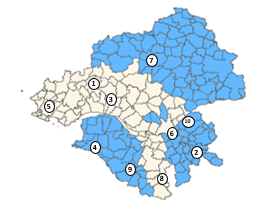 7
1
3
5
11
10
6
4
2
9
ES non impliqués dans des CPTS
ES en relation avec une CPTS mais sans action conjointe
Collaboration effective ES-CPTS
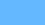 Commune dans une CTPS
8
Légende :
Retours des focus groups départementaux  1/2
Enjeux des CPTS
Enjeux des établissements
1. Communiquer / informer / animer
Méconnaissance par les CPTS des services/ offres proposés par les établissements de santé;
Besoin d’un annuaire des médecins des établissements pour faciliter un accès direct pour avis ou hospitalisation;
Nécessité de faire connaître les lieux de stage pour les internes, d’actualiser le recensement des MSP installées ou en projet ainsi que les postes partagés (renforcement de l’attractivité Ville-hôpital).
 
2. Coordination des parcours, soins non programmés
Besoin d’un SI unique de coordination des parcours : Covalia pas encore opérant / logiciel Globule utilisé par les CPTS ;
Demande d’identification de référents coordination ville hôpital au sein des CH pour être les interlocuteurs des coordonnateurs des CPTS ;
Projet de parcours PA CPTS / CH du Pays de Retz : repérage de la fragilité et anticipation de la sortie d’hospitalisation
Modèle intéressant du CH Chateaubriant qui fonctionne avec 3 ETP médecins à temps partagé, prennent en charge des soins non programmés et font des remplacements en MSP.
Crainte d’une avancée à marche forcée sur le SAS
 
3. Gouvernance 
Certains hôpitaux sont associés à des CPTS et siègent au sein d’un collège dédié avec un rôle consultatif
Dans le cas des CPTS en projet, la priorité est donnée à la mise en place de groupes de travail ville hôpital pour identifier des besoins partagés entre projet médical du CH et le projet de la CPTS
Une instance de gouvernance territoriale des parcours pourrait être animée par le DAC et associer les CPTS et le GHT. 
Mise en place souhaitable d’un groupe de travail CHU et inter CPTS, en lien avec les ES de l’étude (filières de prise en charge).
1. Communiquer / informer / animer 
Méconnaissance des structures de ville par les établissements
L’identification d’un correspondant des CPTS au sein des ES est souhaitable.
Les ES ont un double rôle à jouer: a) interlocuteur en proximité de la CPTS et b) intermédiaire avec le CHU, notamment pour le projet de SAS (Service d’accès aux soins)
Les ES appréhendent de devoir coopérer avec plusieurs CPTS.

2. Coordination des parcours 
ES intéressés par un SI de coordination des parcours unique de type Globule ou autre sous réserve de complémentarité avec le SIH. 
Sorties d’hospitalisation: besoin d’un accès direct au médecin traitant pour certaines sorties;
Les CPTS pourraient faire connaître l’offre de SSR aux MT afin de favoriser les accès directs
Parcours PA: projets Divadom (AMI ARS) en cours pour faciliter le suivi à domicile en alternative à l’EHPAD pourra associer les CPTS et les HP, notamment ceux qui gèrent des EHPAD et SSIAD
 
3. Gouvernance 
Priorité aux groupes de travail CPTS / ES pour faire émerger et converger les priorités des acteurs;
A défaut de CPTS, un appui est à trouver auprès des ESP ou des MSP

4.Outils, RH et fonctions supports
Mise à disposition de locaux de consultations pour les spécialistes de ville ou les consultations de télémédecine en relais du GHT
Imagerie et biologie: projets conjoints ES-cabinet de radiologie et labo de ville à développer
Retours des focus groups départementaux 2/2
Consensus
Besoin de renforcer les accès directs aux médecins des établissements de santé pour les CPTS et réciproquement. 

La désignation dans les ES d’un interlocuteur du coordonnateur de la CPTS serait très utile;

A terme la participation des établissements à la gouvernance des CPTS est souhaitable de même qu’inversement la participation de la CPTS à la gouvernance des ES. 

Dans le cas des CPTS en projet, la mise en place de groupes de travail est un préalable pour faire émerger une vision partagée des besoins.

Une gouvernance inter CPTS / GHT est aussi souhaitée compte tenu des enjeux des coopérations entre les CPTS et le CHU et du rôle que peuvent jouer les établissements de proximité en termes de relais auprès du CHU. Le rôle éventuel du DAC est ici à préciser;

Attente d’un outil SI de coordination des parcours unique et opérationnel

Il y a un consensus pour faire émerger des projets co-portés par les ES et les CPTS sur les soins non programmés, l’accès aux soins spécialisés et aux plateaux techniques.